Filling in the Gaps: 
the role of self-advocacy groups in supporting the health and wellbeing of people with learning disabilities during the pandemic
 








By Lorna Rouse, Liz Tilley, Jan Walmsley and Shaun Picken
Funded by The Open University
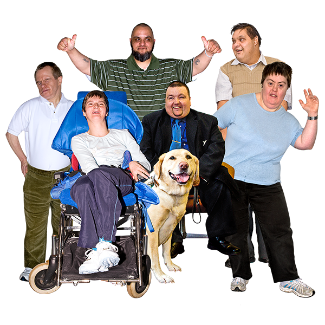 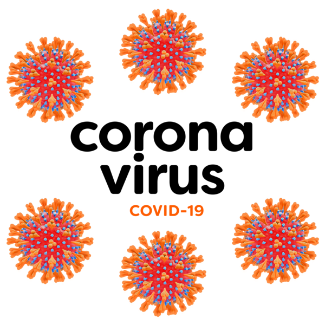 Illustrations by Inspired Pics and Photosymbols
The background
COVID-19 has made life hard for a lot of people with learning disabilities

We heard about self-advocacy groups doing some extraordinary things to help people

We decided to do some research to find out more
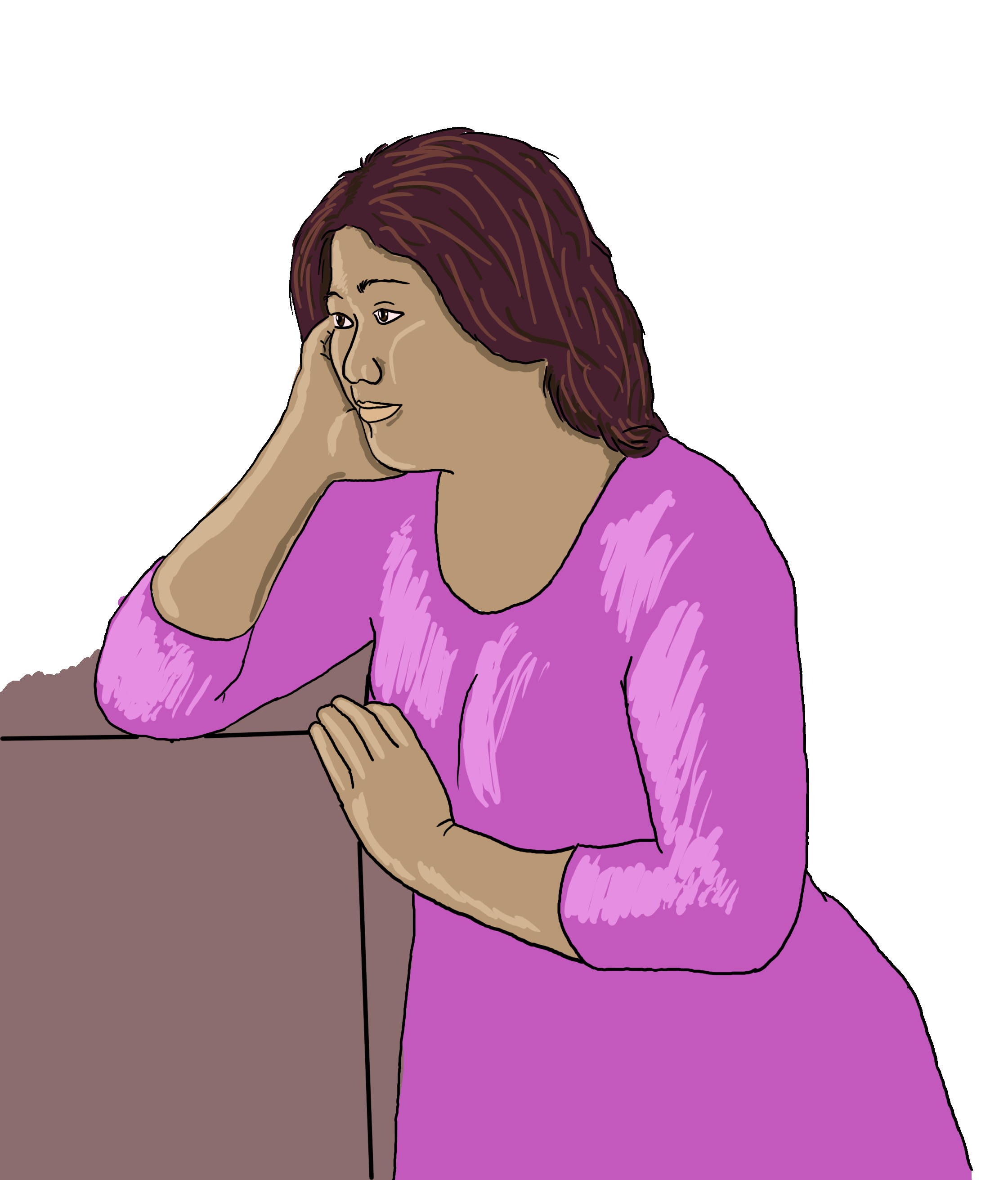 What we did
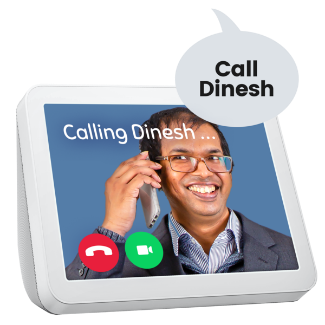 We spoke to 11 self-advocacy groups in England.

We interviewed: 

22 self-advocates

14 self-advocacy support workers

2 family members

Because of COVID-19, these interviews were done remotely, either online or by phone
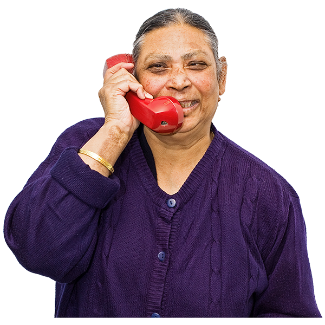 Getting people online
Self-advocacy groups got a lot of members online really early on in the pandemic

They helped people to get equipment and wifi, and taught them how to use the technology

This helped lots of people to stay connected during the pandemic. 

This filled in a gap: other services did not always manage to get people online this fast in Lockdown 1.
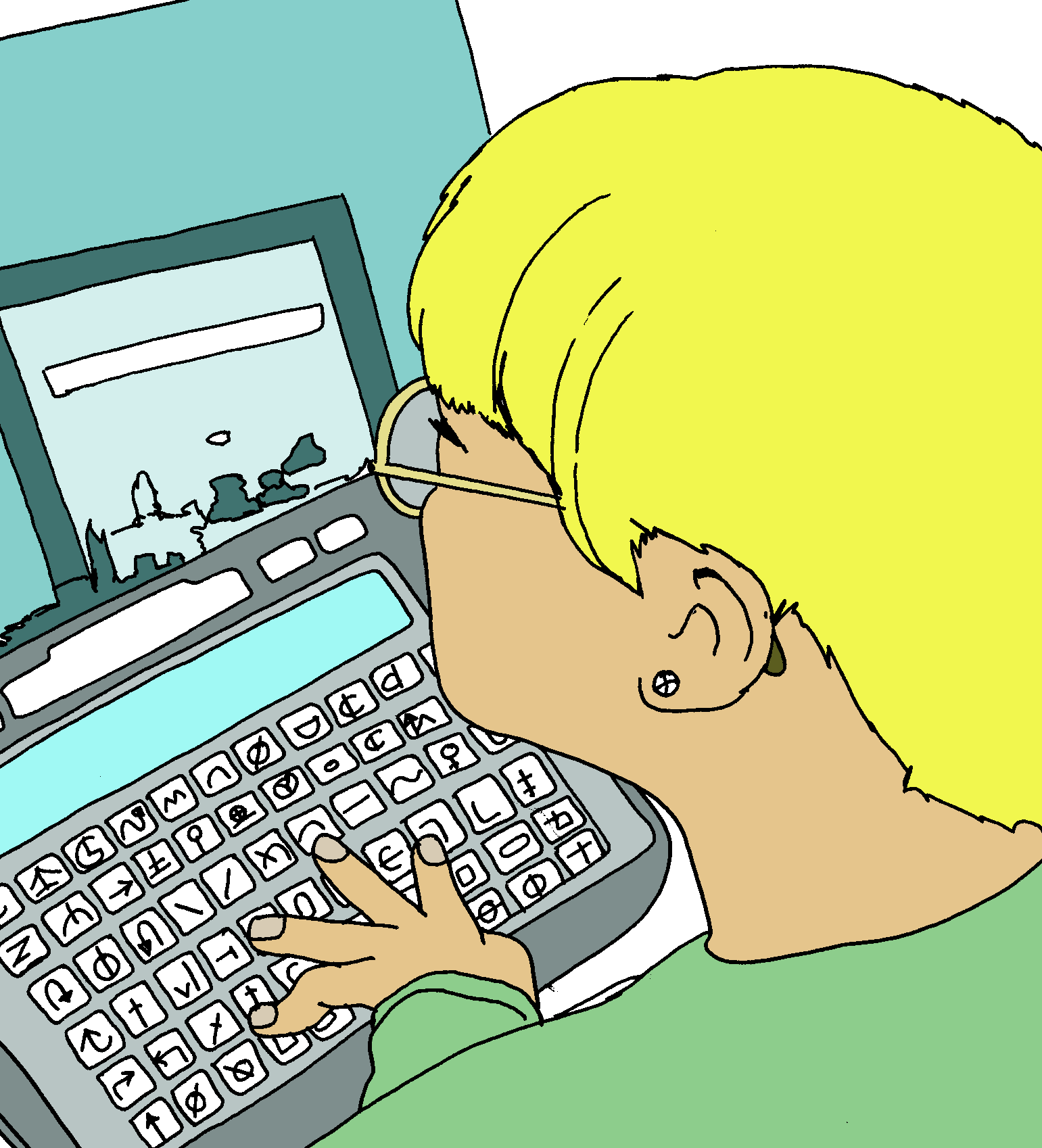 Offline help
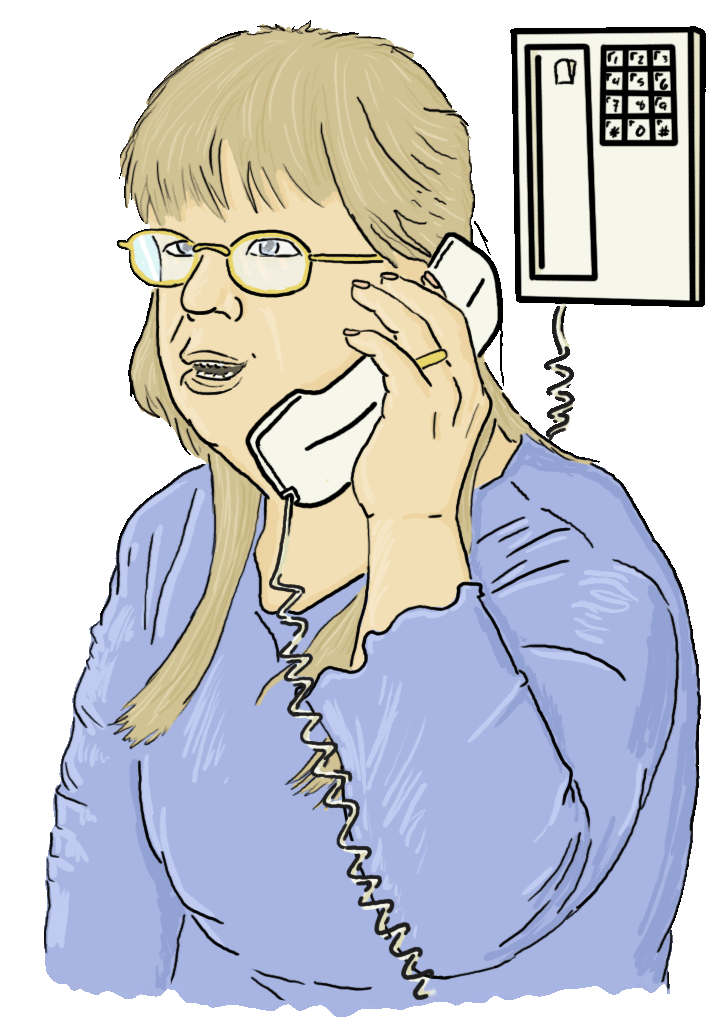 But not everyone could get online

So many self-advocacy groups set up phone rotas

They phoned their members regularly

Some people with learning disabilities said this was the only contact they had during lockdown
Practical support
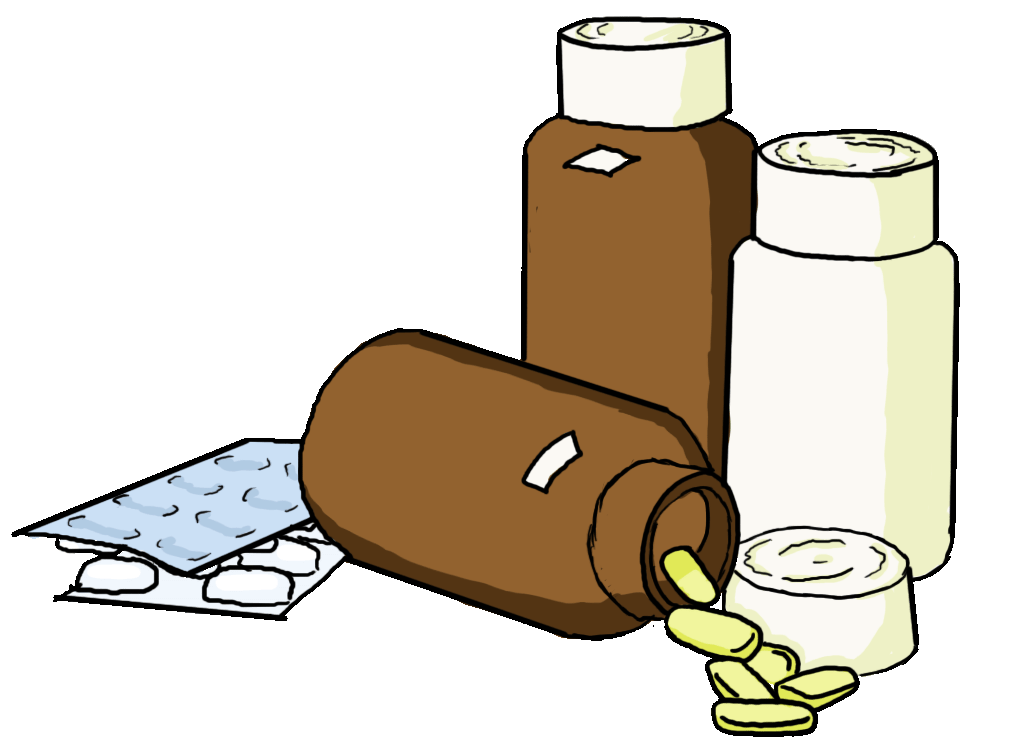 Self-advocacy groups played a vital role with:

Sorting out and delivering medication

Helping people do food shopping

Delivering food packages
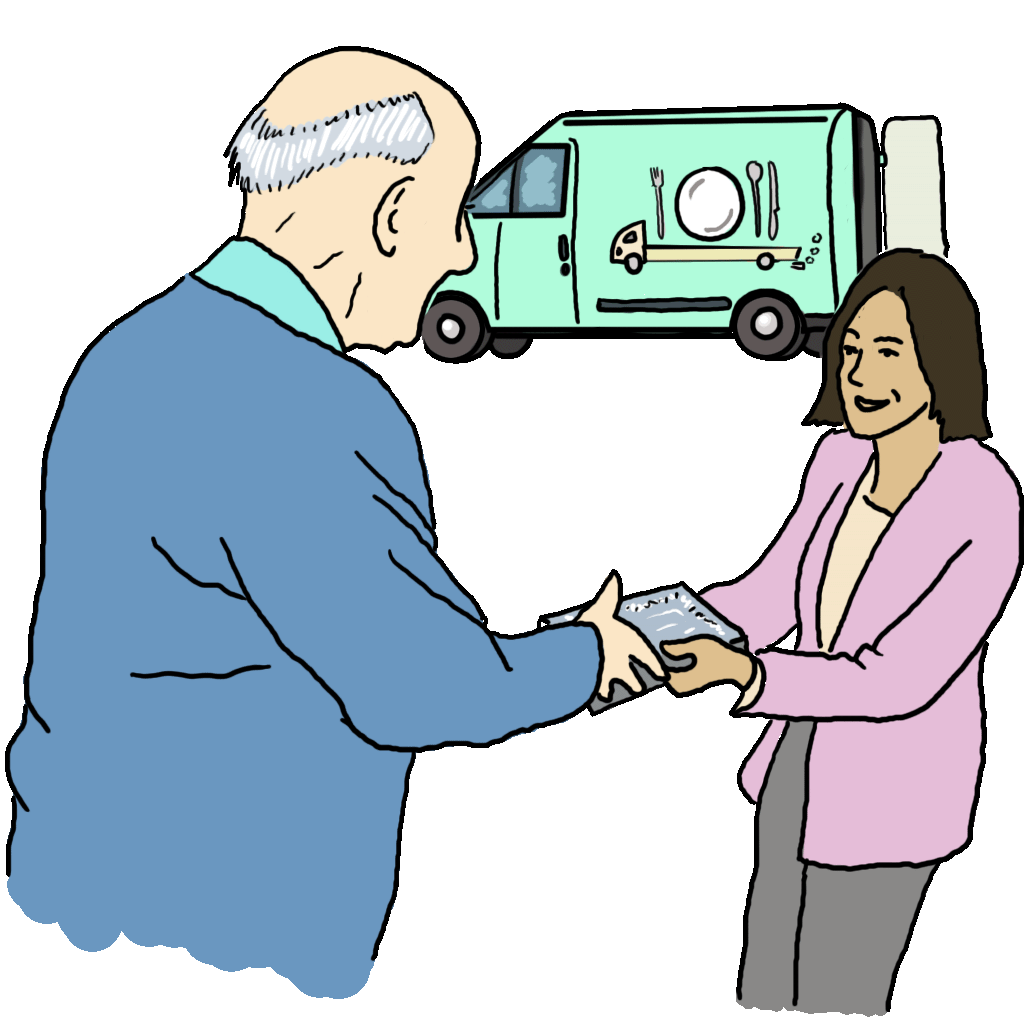 Supporting people’s mental health and wellbeing
Self-advocacy groups did lots of things to help people’s wellbeing, for example:

Organising fun events and activities on zoom 
Sending out activities and information in the post
Keeping in contact with people and reducing loneliness
Putting people in touch with services if they faced a mental health crisis
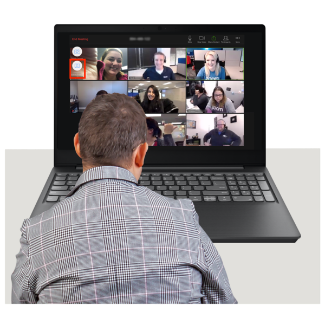 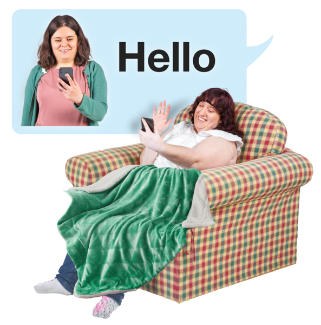 Supporting people’s physical health
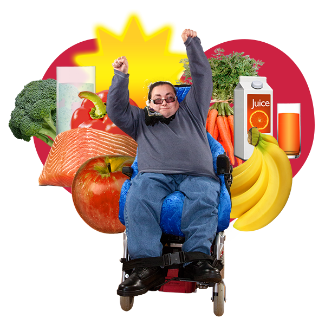 These are some things the groups did to help people’s physical health:

Helped people to eat well, through online cooking sessions
Helped people to keep fit through online fitness classes
Helped people to get their medication
Helped people to access health services during lockdown
Sent out Easy Read information about coronavirus
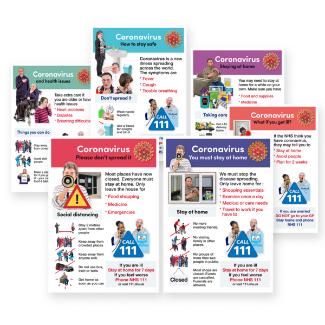 Signposting
All self-advocacy groups spent a lot of time helping members to get the help and support they needed.

Self-advocacy groups managed lots of referrals to GPs, social services and food banks.

They also helped people to sort out benefits issues during the pandemic.
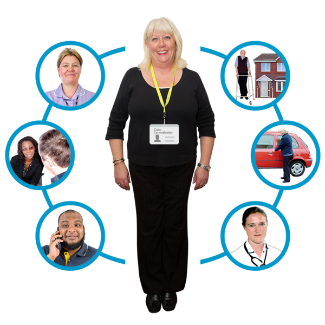 Going above and beyond
…my group is always
there, been there to pick me up, even through
Lockdown... they’ve been really good…I think they’ve overworked themselves to help other people.
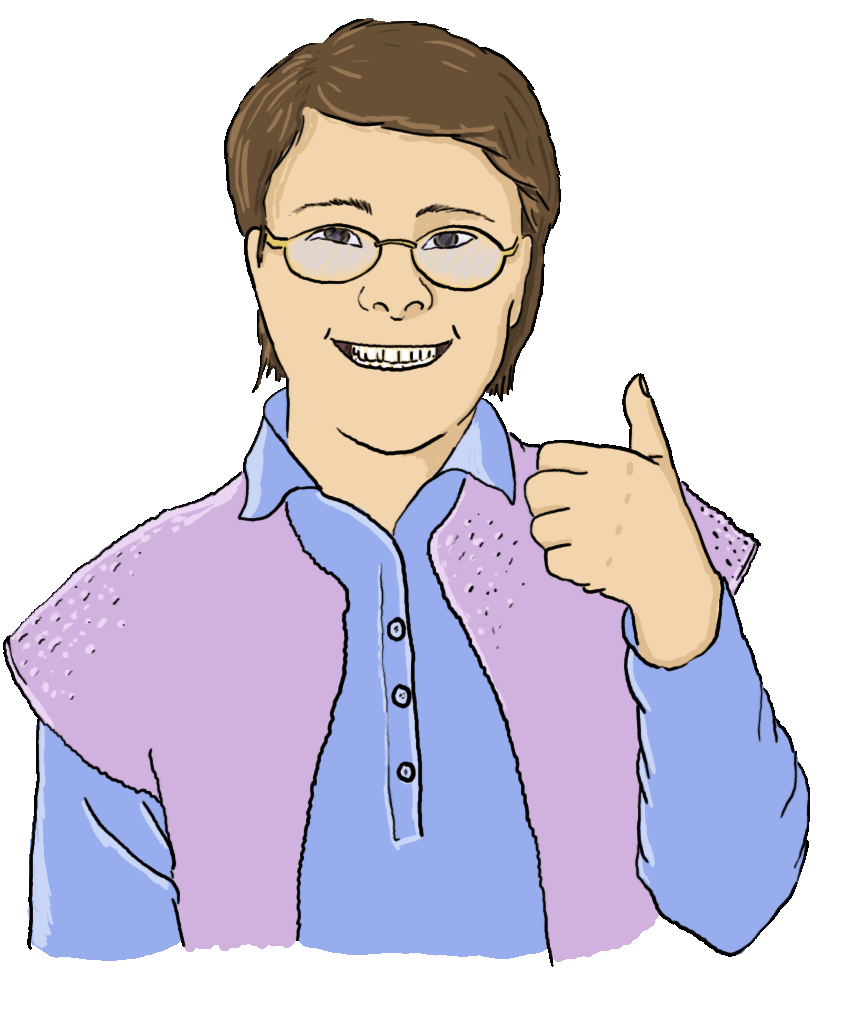 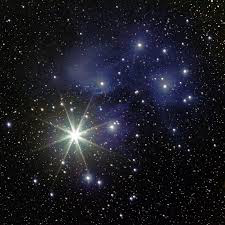 What support have people with learning disabilities  received to enable them to use technology to keep connected and stay well during the pandemic?
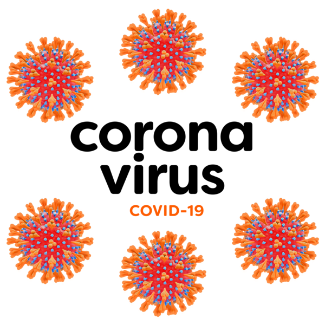 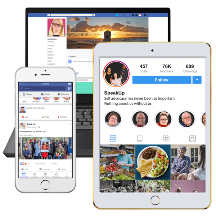 Professor Jane Seale

http://www.open.ac.uk/health-and-social-care/research/shld/node/371
Image: https://www.learningdisabilityengland.org.uk/what-we-do/keeping-informed-and-in-touch-during-coronavirus/
Methods
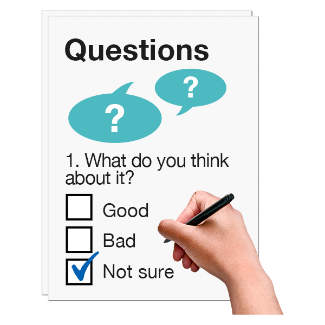 Online survey disseminated via social media and email lists
106 respondents
Interviews with 44 supporters and 20 people with learning disabilities
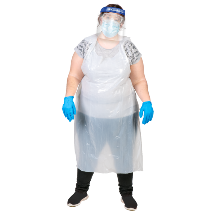 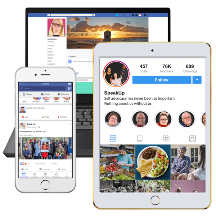 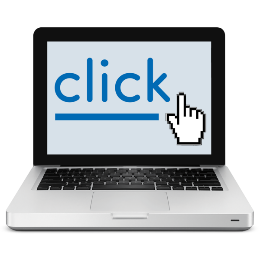 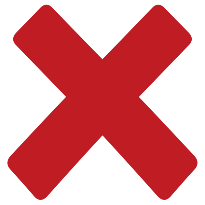 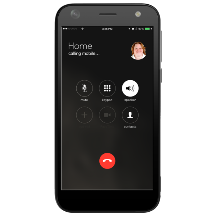 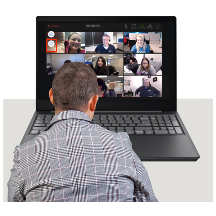 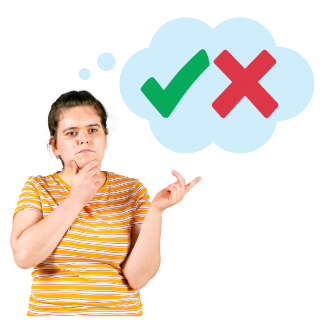 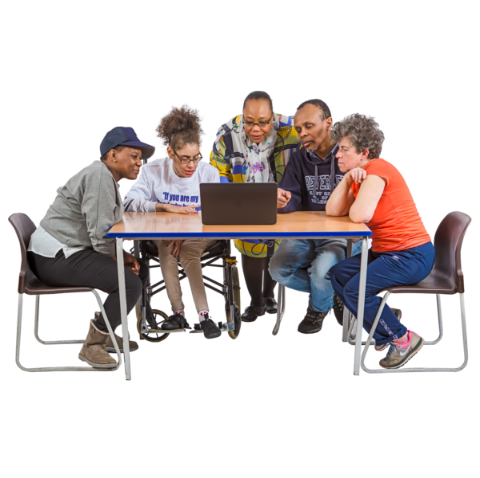 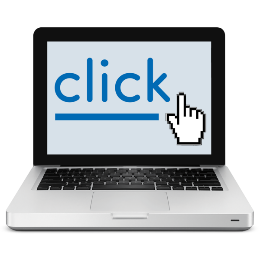 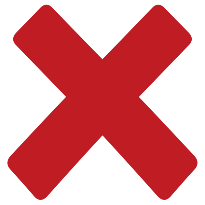 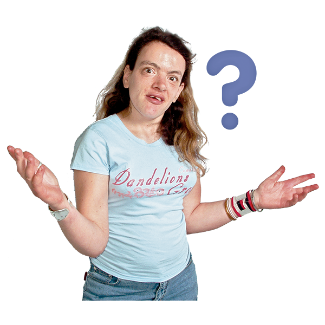 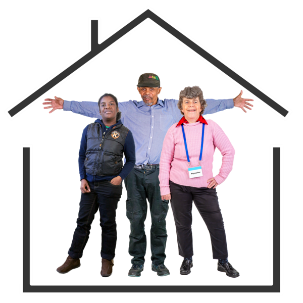 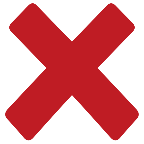 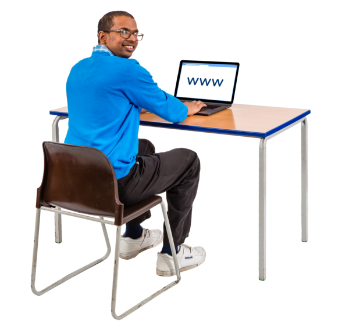 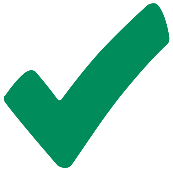 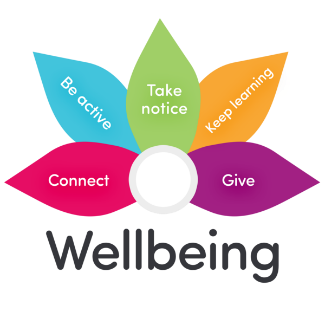 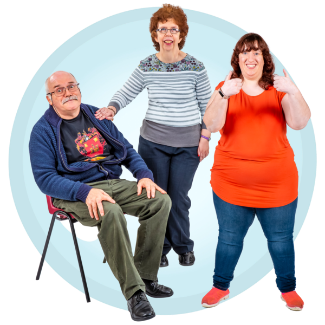 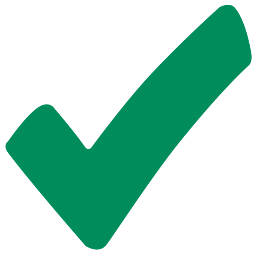 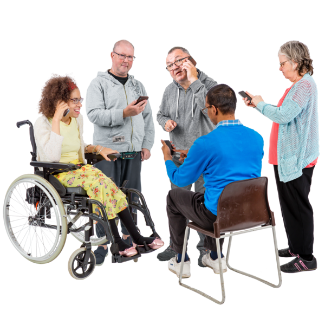 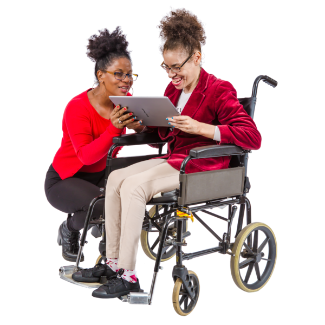 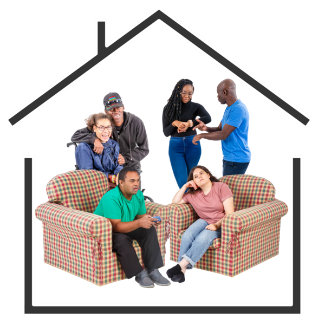 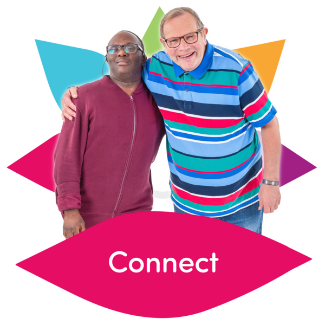 Get in touch:
Liz Tilley elizabeth.tilley@open.ac.uk
Jane Seale jane.seale@open.ac.uk